Öğrenci Portfolyosu Hazırlama ve İzlem Süreçleri
Doç. Dr. Sevcan ATAY TURAN
Portfolyo Uygulamasının Amacı
Bireysel ve profesyonel gelişim
Kuramsal program değerlendirme 
Lisans program çıktılarına ulaşma durumu
Performans kanıtlarını ortaya koymaktır.
Portfolyonun Hedefleri-1
Eğitim öğretim sürecinde desteklenmesi ve geliştirmesi gereken alanlarını belirlemek,

Kişisel gelişim, iletişim, mesleksel beceri ve kendini ifade etme gibi öğrenmeye yönelik kazanımları değerlendirmek,

Bireysel ve profesyonel gelişimin fark edilmesini sağlamak, 

Yeteneklerin ve ilgi alanlarının geliştirilmesini sağlamak,

Öz disiplin ve sorumluluk bilincinin geliştirmesini sağlamak,
Portfolyonun Hedefleri-2
Öz değerlendirme yapmak ve  gelişiminiz için motivasyon sağlamak,

Lisans eğitimi boyunca edindiğiniz kazanımları ortaya koyan ürünler ile profesyonel gelişiminize ilişkin arşiv oluşturmanıza ve sürece dayalı bir değerlendirme yapmanızı sağlamak,

Mezuniyet sonrası kariyer planlarınızda kullanmak üzere, akademik gelişimi gösteren kanıt niteliğinde bir öz geçmiş dosyası oluşturmanızı sağlamaktır.
Portfolyonun İçeriği
Program çıktıları doğrultusunda zaman içinde gösterdiğiniz gelişim ve performanslarını yansıtan çalışmalar 

sunumlar, 
makaleler, 
bakım planları, 
araştırma projeleri, 
katılım belgeleri, vb.

 kanıtlayan belge ve dokümanları içerir.
İlgili Dökumanlar
ÖĞRENCİ PORTFOLYO UYGULAMASI USUL VE ESASLARI
ÖĞRENCİ PORTFOLYOSU KONTROL ÇİZELGESİ
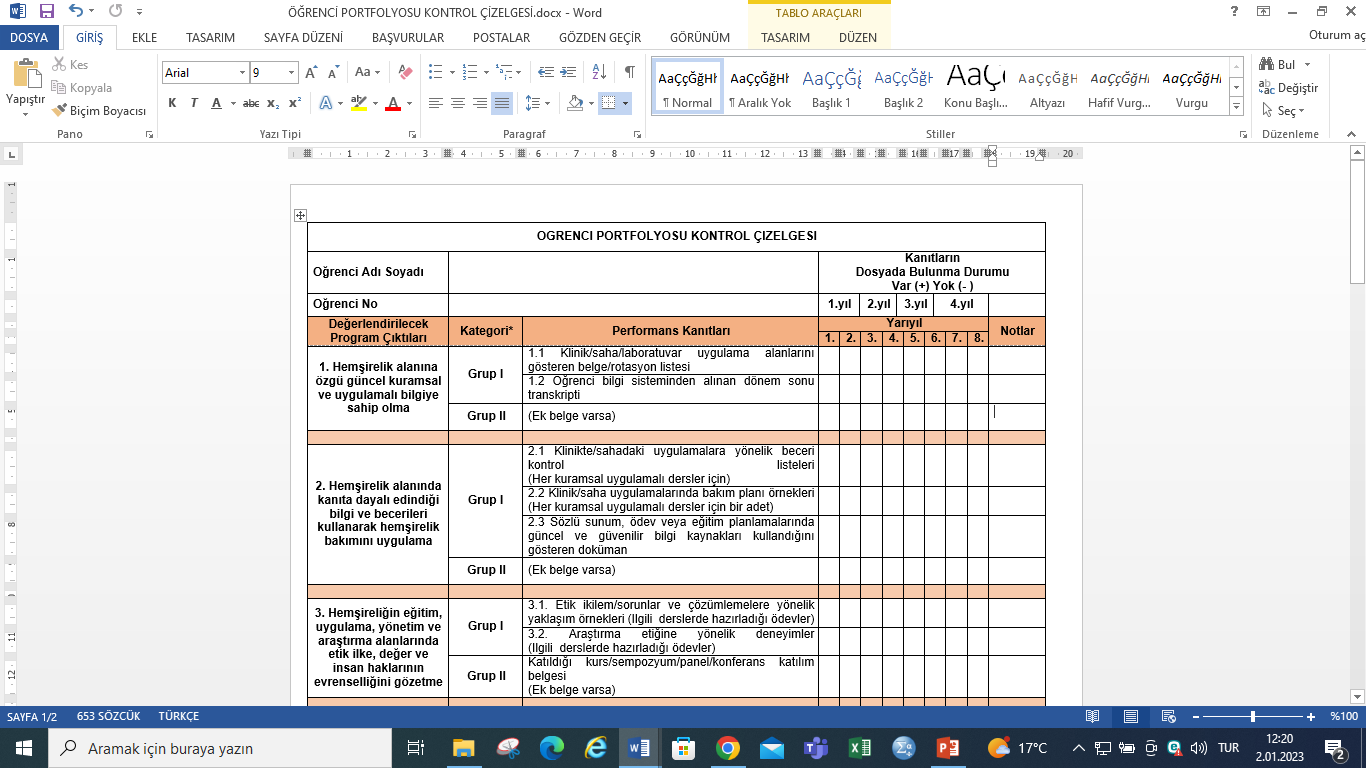 Portfolyo içeriğinde olması beklenen belgeler iki kategoride tanımlanmıştır.
Öğrenci Portfolyo Rehberi
İÇİNDEKİLER
Öğrenci Tanıtıcı Bilgileri
Hemşirelik Fakültesi Program Çıktıları Doğrultusunda Performans/Yeterlik Ölçütü Kanıtları
Yansıtma Yazım İlkeleri
Öz Değerlendirme Raporu
Öğrenciler İçin Portfolyo İzlem İlkeleri ve Sistem Akış Şeması
Akademik Danışmanlar İçin Portfolyo İzlem İlkeleri ve Sistem Akış Şeması
PORTFOLYO İZLEM İLKELERİ VE SİSTEM AKIŞ ŞEMASI
Portfolyo Bilgilendirme ve İzlem Süreci
I. YARIYIL
Öğrenci portfolyosu hazırlama ve izlem sürecine yönelik kapsamlı bilgilendirme yapılır.
Öğrenci portfolyosu
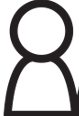 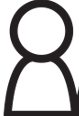 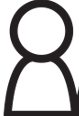 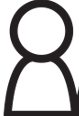 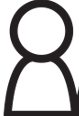 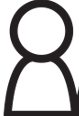 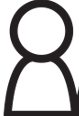 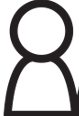 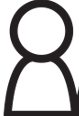 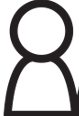 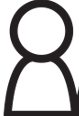 Bilgilendirme toplantısı
Portfolyo hazırlama sürecinde öğrencinin sorumlulukları (Akdeniz Üniversitesi Hemşirelik Fakültesi Öğrenci Portfolyo Uygulaması Usul ve Esasları)
Lisans eğitimi süresince akademik danışmanının rehberliğinde portfolyo hazırlar.

Her eğitim öğretim yarıyılı için portfolyo kontrolü/izlemi yaptırır.

Portfolyo Rehberi ve Portfolyo Şablonu doğrultusunda portfolyosunu hazırlar ve arşivler. 

Portfolyo sürecine yönelik yapılacak duyuruları takip eder. 

Portfolyo sürecine yönelik planlanan toplantılara düzenli katılım sağlar. 

Hazırladığı portfolyoyu, akademik danışman tarafından planlanan ve ilan edilen danışmanlık toplantısında, akademik danışmanına sunar.
Öğrenci Portfolyosu  izlem ilkeleri ve sistemi (Akdeniz Üniversitesi Hemşirelik Fakültesi Öğrenci Portfolyo Uygulaması Usul ve Esasları)
Portfolyo bilgilendirmesi ve izlemi, her eğitim öğretim yarıyılı başında akademik danışman tarafından danışmanlık toplantılarında yapılır. 

Mazeret göstermeksizin danışmanlık toplantısına katılmayan öğrenci, ilgili eğitim öğretim yarıyılı için portfolyo izlemi yapılmamış olarak kabul edilir.

Mazereti nedeniyle portfolyosunu teslim edemeyen ve/veya portfolyo izlem toplantısına katılamayan öğrenciler, mazeret süreleri bitiminden itibaren en geç 5 iş günü içerisinde danışman tarafından belirlenen tarih ve saatte portfolyo izlemini yaptırır.
2. Aşama: İzlem süreci
VIII. yarıyıl
Akademik danışmanlık toplantısı - Ne zaman?
VII. yarıyıl
VI. yarıyıl
V. yarıyıl
IV. yarıyıl
III. yarıyıl
II. yarıyıl
I. yarıyıl
Akademik Danışmanlık Toplantısı
Akademik danışmanlık toplantısı sırasında Portfolyo izlemi bireysel veya grup şeklinde planlanabilir.
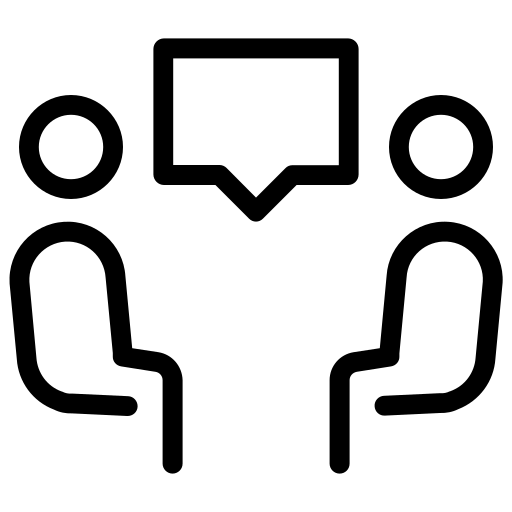 Grup
Derslik/ Online
Bireysel Randevu
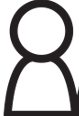 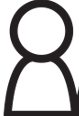 Derslik/Online
Öğrenciler, hazırladıkları portfolyoyu digital ortamda da getirebilirler.
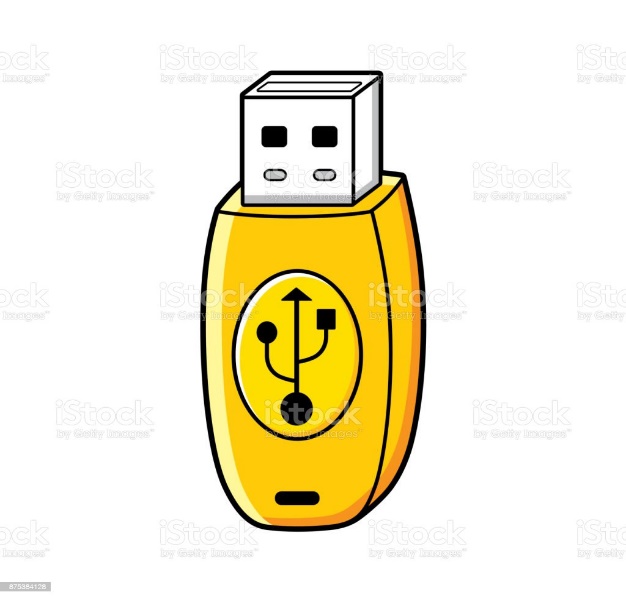 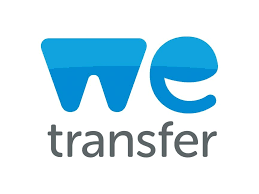 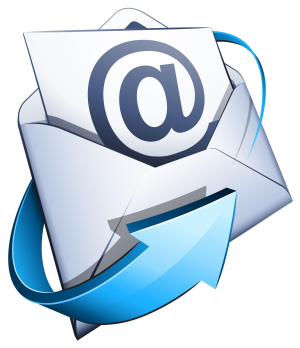 Depolama sorunu
Depolama sorunu, indirme süresi sorunu
Virüs, Çalışmama riski
Öğrenci, akademik danışmanlık toplantısında portfolyosunu sunar.
Öğrenci hazırladığı portfolyoyu açar.
Sunumu 15-20 dakika içinde tamamlar.
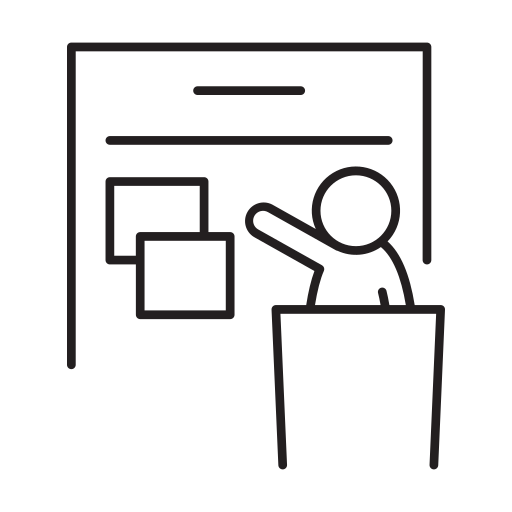 Öğrencinin sunumu dinlenir ve portfolyo kontrol edilir.

Portfolyo kontrol ve izlemi, Öğrenci Portfolyosu Kontrol Çizelgesi’ne işlenir.
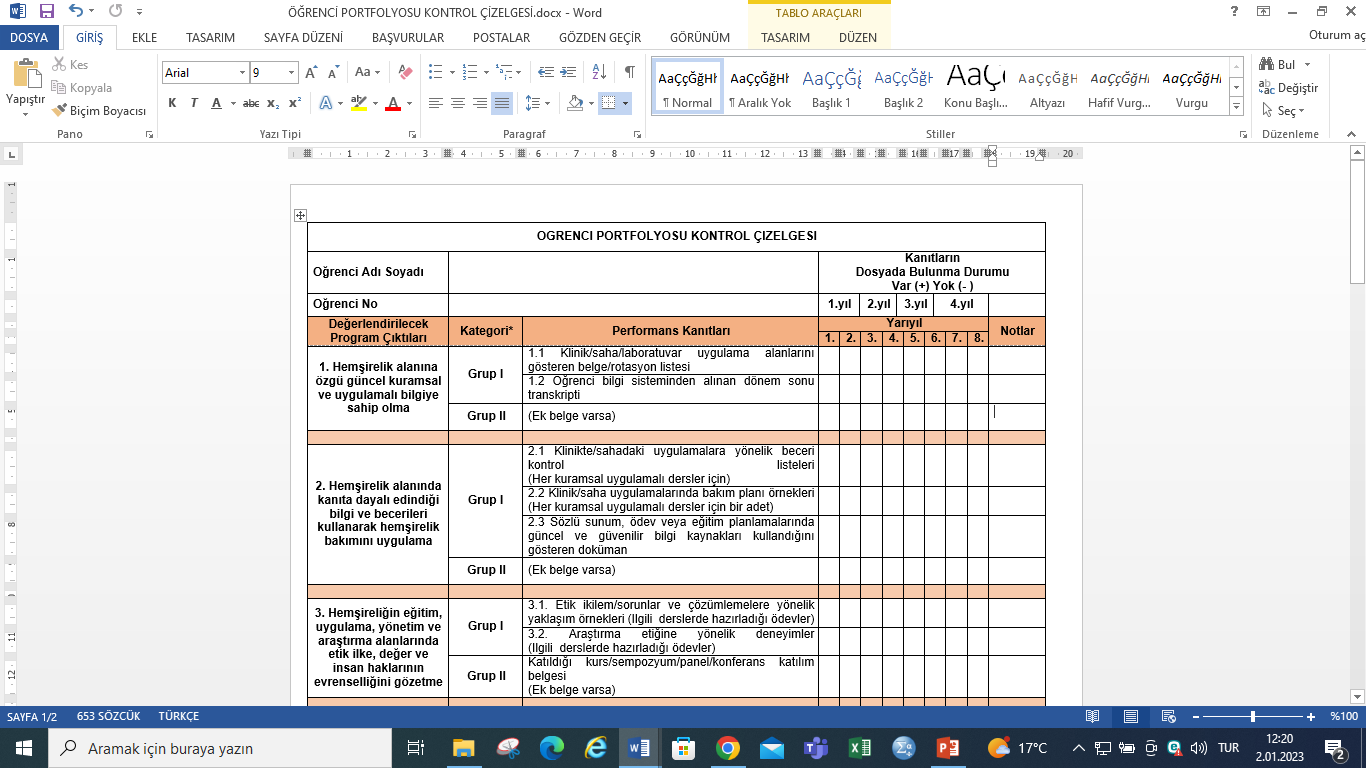 SEKİZ YARIYIL SONUNDA
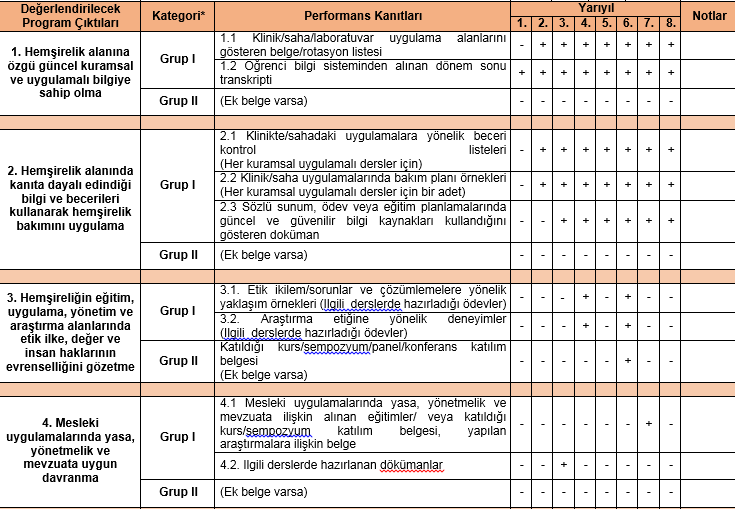 Toplam 8 Yarıyıl
8 yarıyıl sonunda Grup I dökümanlarının tamamının, Grup II dökümanlarının en az 3 tanesinin sağlanması beklenir. (Zaman içinde değişebilir!!!!)